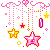 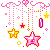 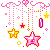 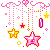 SỞ GIÁO DỤC VÀ ĐÀO TẠO BÌNH ĐỊNH
TRƯỜNG THPT NGUYỄN DU
Tiết 4: NGHIÊN CỨU BÀI HỌC
Lớp 10A4
Tên bài dạy:
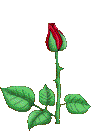 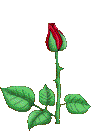 Giáo viên thực hiện: Cao Minh Hiếu
MỞ ĐẦU
➊. Liên hệ giữa hai góc phụ nhau, hai góc bù nhau
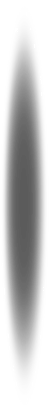 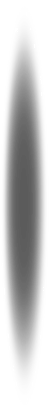 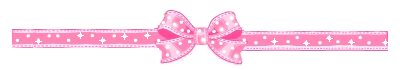 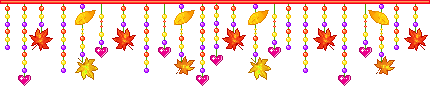 MỞ ĐẦU
➊. Liên hệ giữa hai góc phụ nhau, hai góc bù nhau
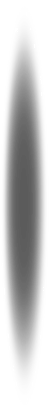 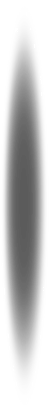 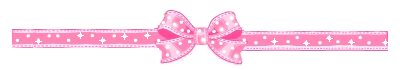 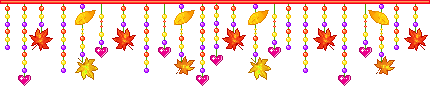 MỞ ĐẦU
3. Định lí cosin, định lí sin, hệ quả
ĐỊNH LÍ CÔSIN
A
A
I
c
c
b
b
R
C
C
B
B
a
a
HỆ QUẢ
HỆ QUẢ
ĐỊNH LÍ SIN
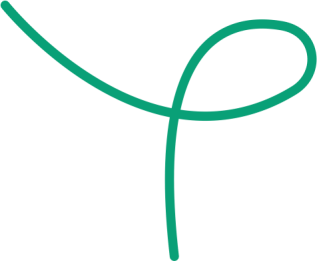 LUYỆN TẬP 1
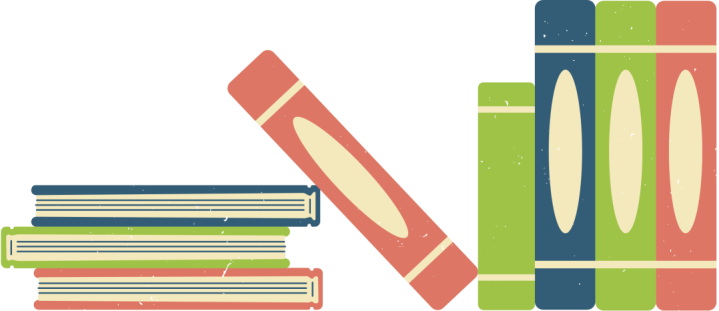 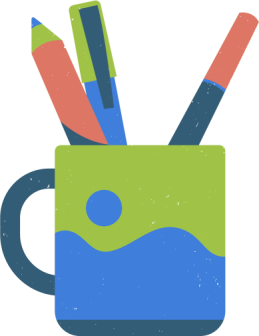 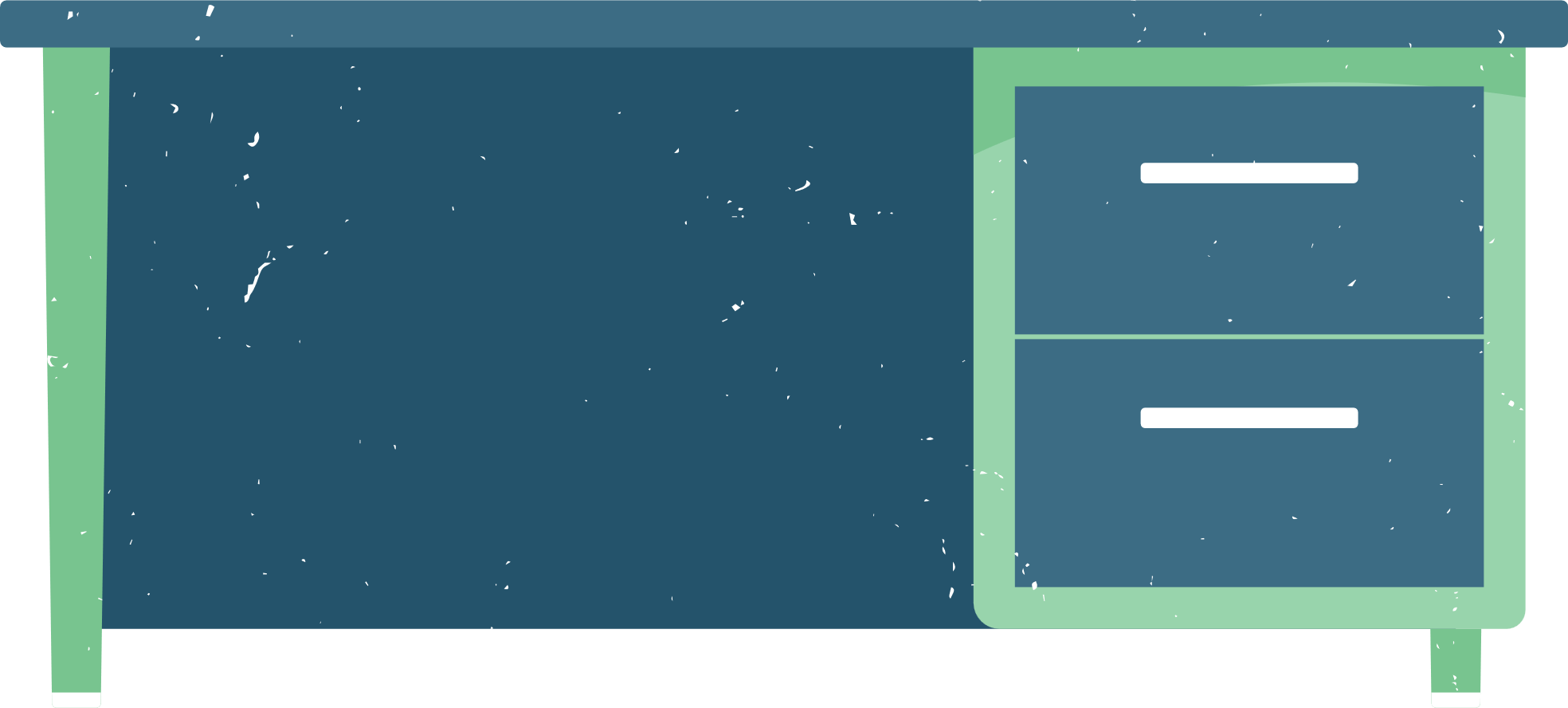 Câu 1
Ⓐ
Ⓑ
Ⓒ
Ⓓ
Lưu ý: Các em có thể dùng máy tính
Lời giải
Câu 2
Ⓑ
Ⓒ
Ⓐ
Ⓓ
Lời giải
Câu 3
Ⓑ
Ⓐ
Ⓒ
Ⓓ
Lời giải
Câu 4
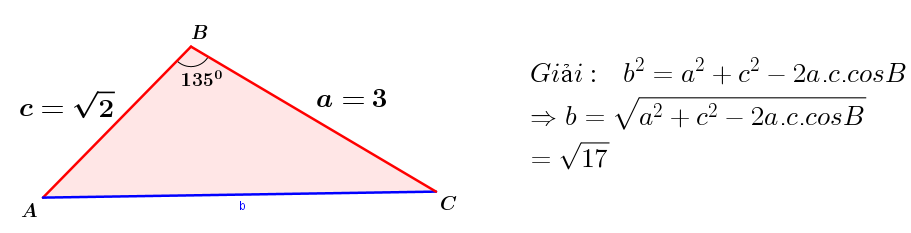 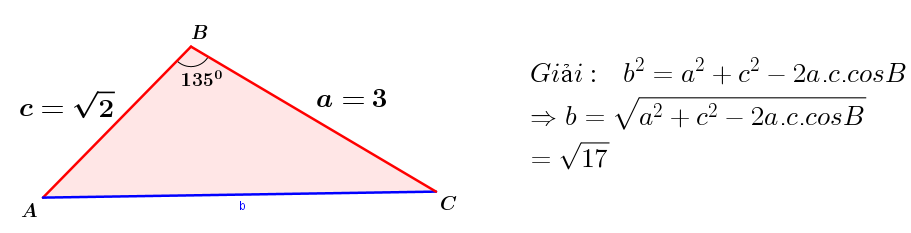 Ⓑ
Ⓒ
Ⓐ
Ⓓ
Lời giải
Câu 5
Ⓑ
Ⓐ
Ⓒ
Ⓓ
Lời giải
Câu 6
Ⓑ
Ⓒ
Ⓐ
Ⓓ
Ⓓ
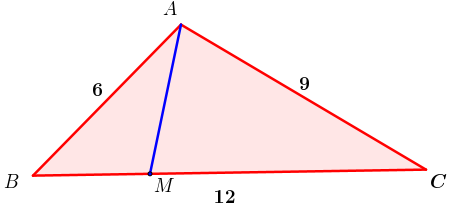 Lời giải
Câu 7
Ⓑ
Ⓐ
Ⓓ
Ⓒ
Lời giải
Câu 8
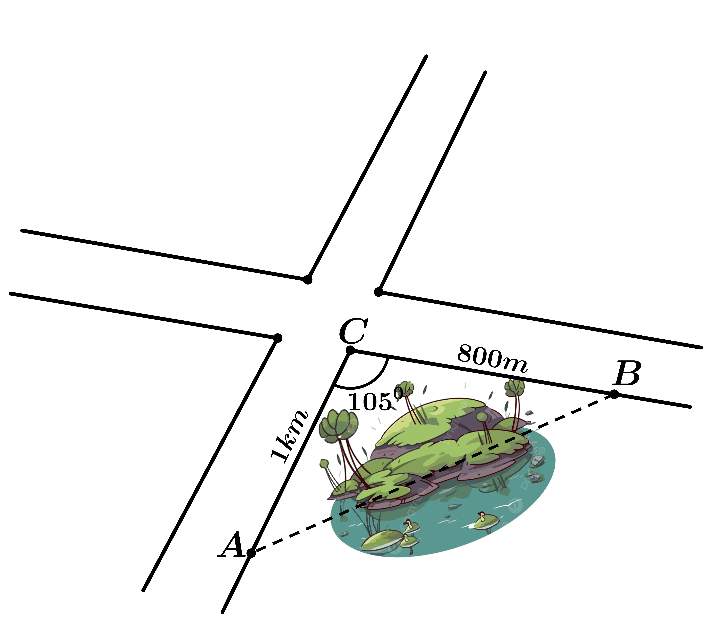 Ⓑ
Ⓒ
Ⓐ
Ⓓ
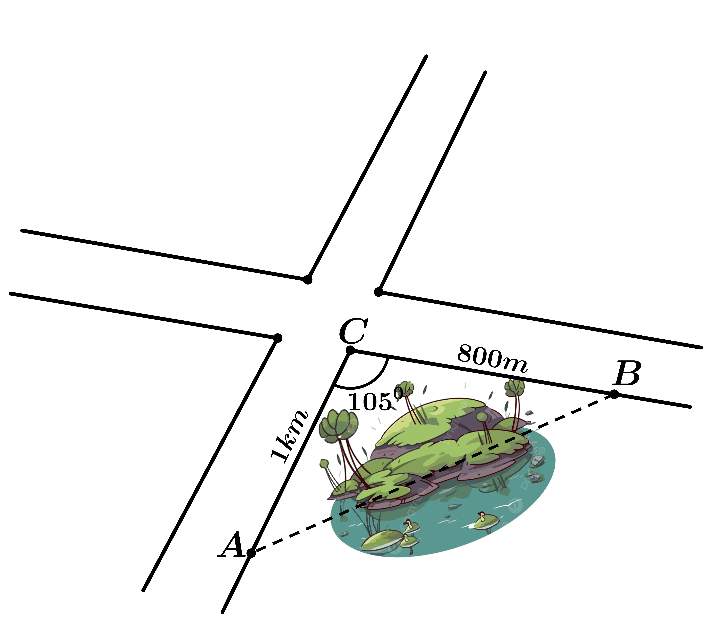 Câu 8
Lời giải
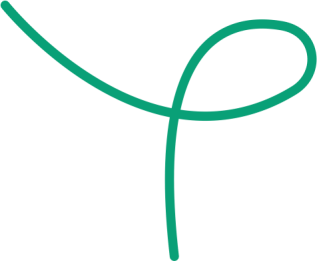 LUYỆN TẬP 2
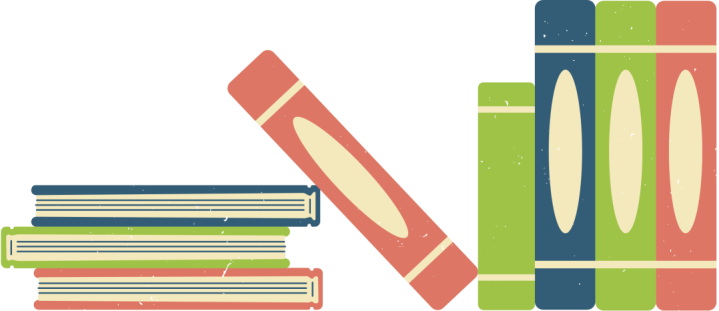 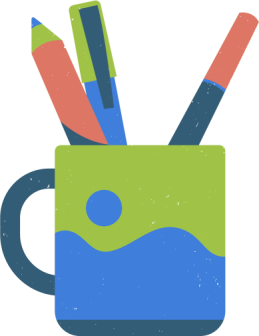 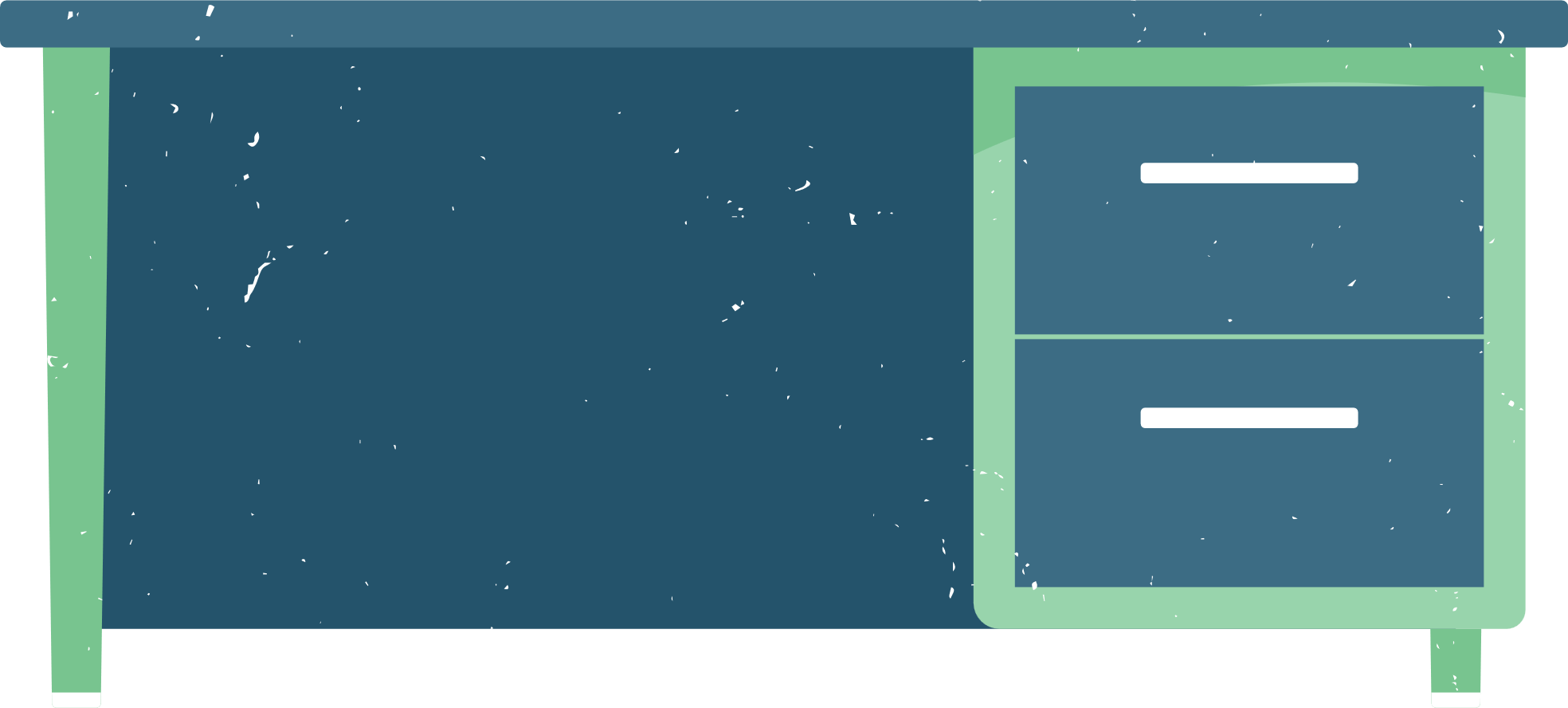 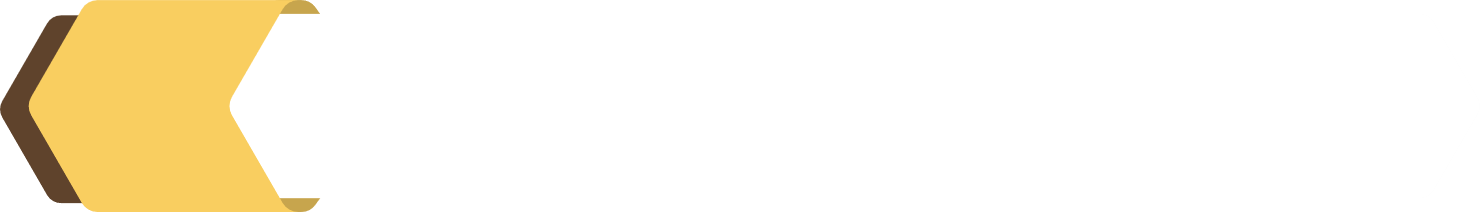 LUYỆN TẬP 2 : Trong mỗi ý a), b), c), d) ở mỗi câu, học sinh chọn đúng (Đ) hoặc sai (S).
Bài 1:
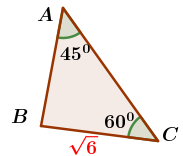 VẬN DỤNG
VẬN DỤNG
Nhóm 2 & 4
Nhóm 1 & 3
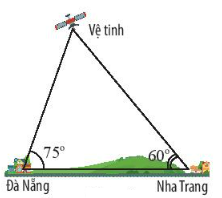 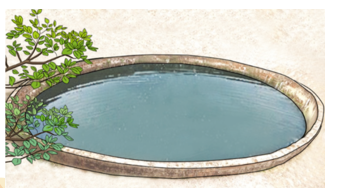 Bài tập 1
Giải
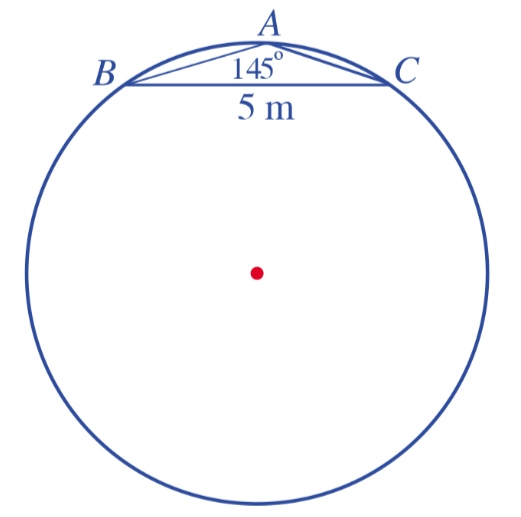 Vậy diện tích của giếng là:
Bài tập 2
C
Giải
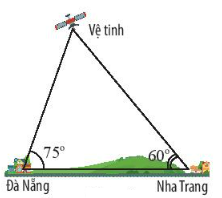 B
A
a)Tính sinC?
b) Tính BC?
c) Tính bán kính đường tròn ngoại tiếp tam giác ABC?
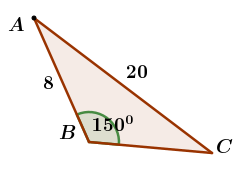